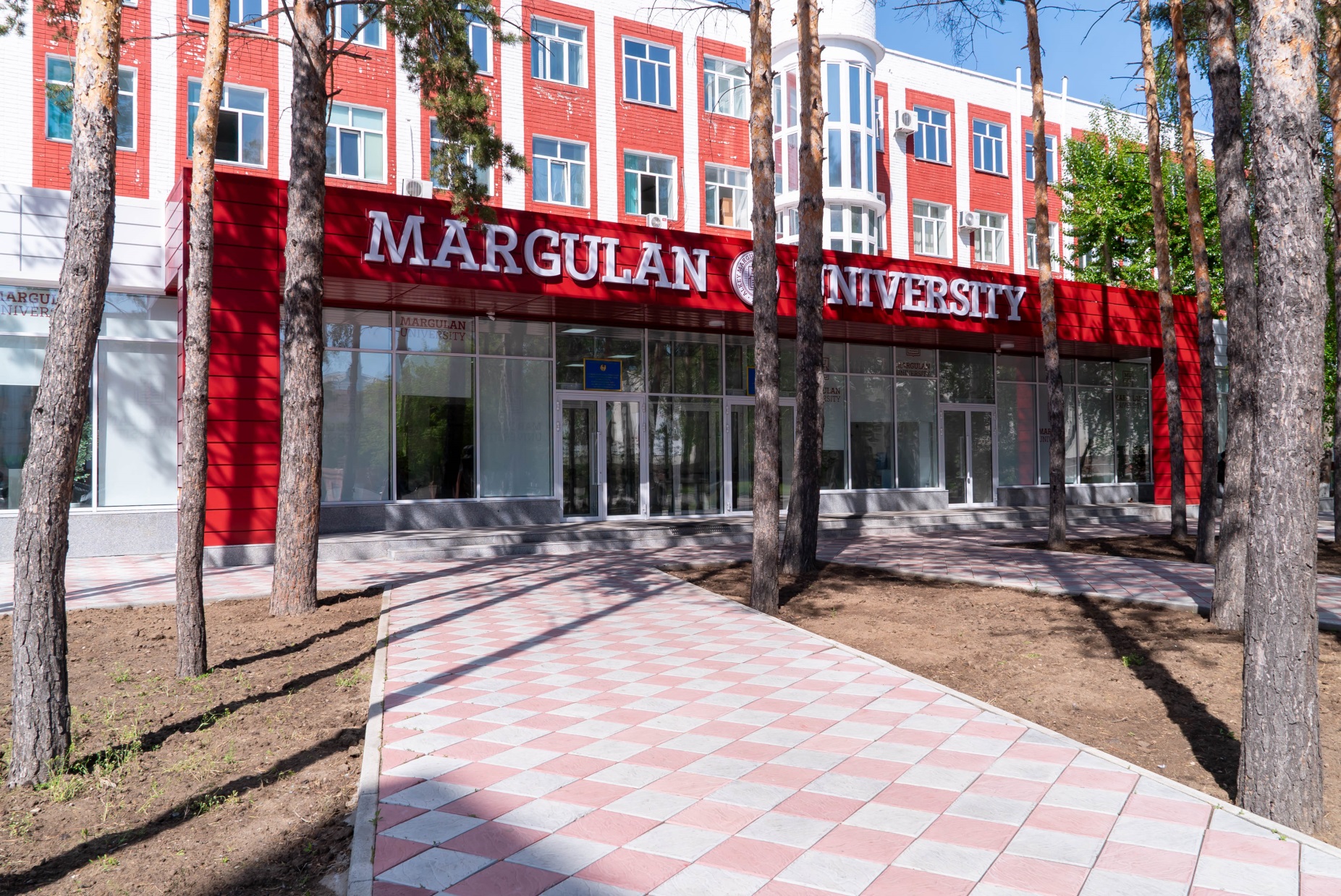 Пример титульного листа 1
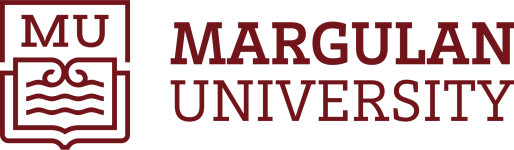 RobotoSlab Bold
RobotoSlab Regular
Пример титульного листа 2
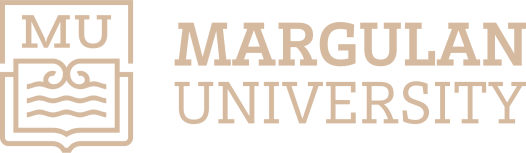 RobotoSlab Bold
RobotoSlab Regular
Пример титульного листа 3
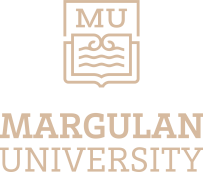 RobotoSlab Bold
RobotoSlab Regular
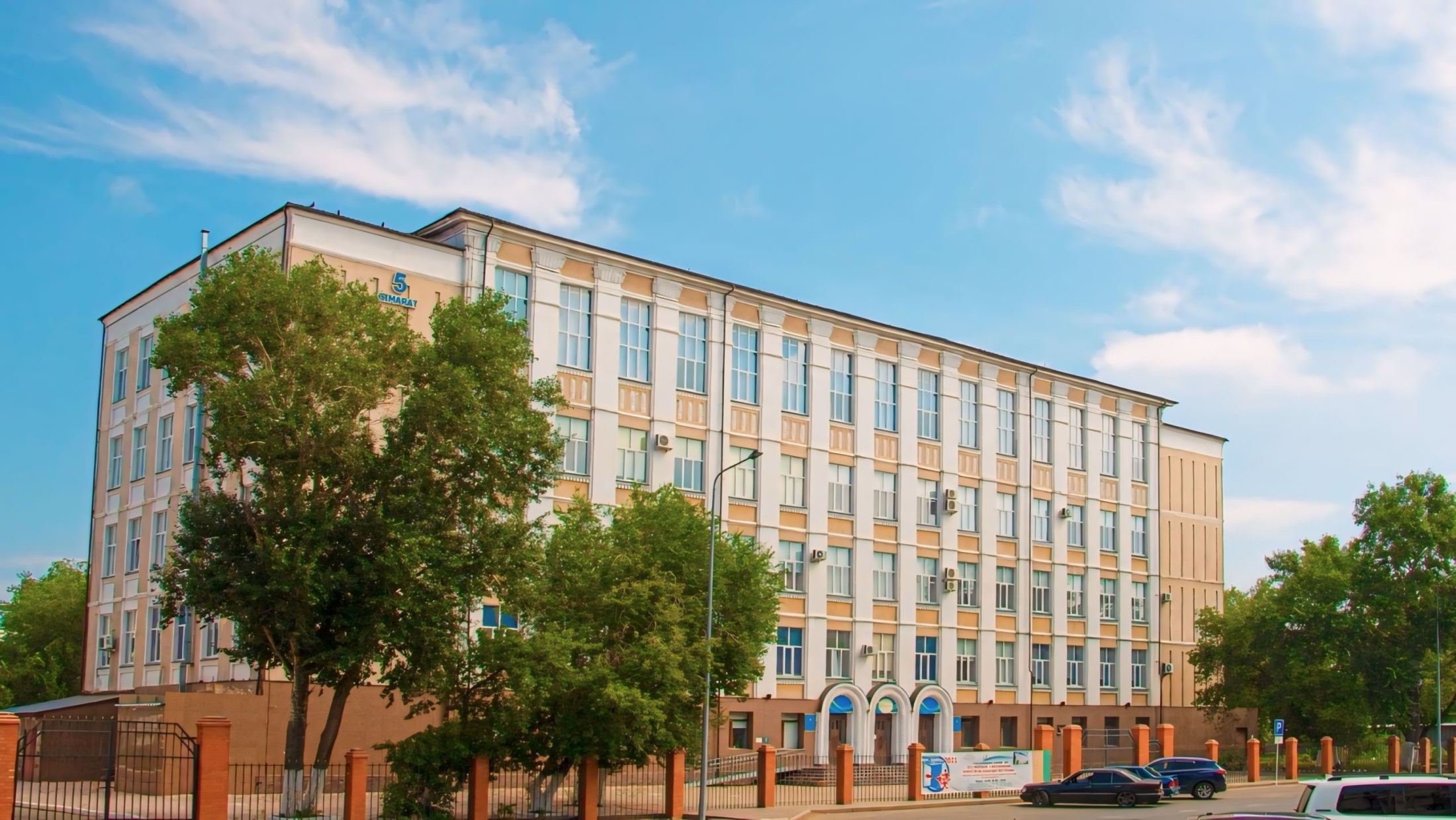 Пример титульного листа 4
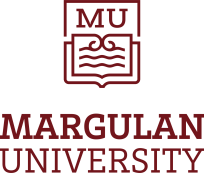 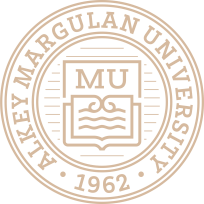 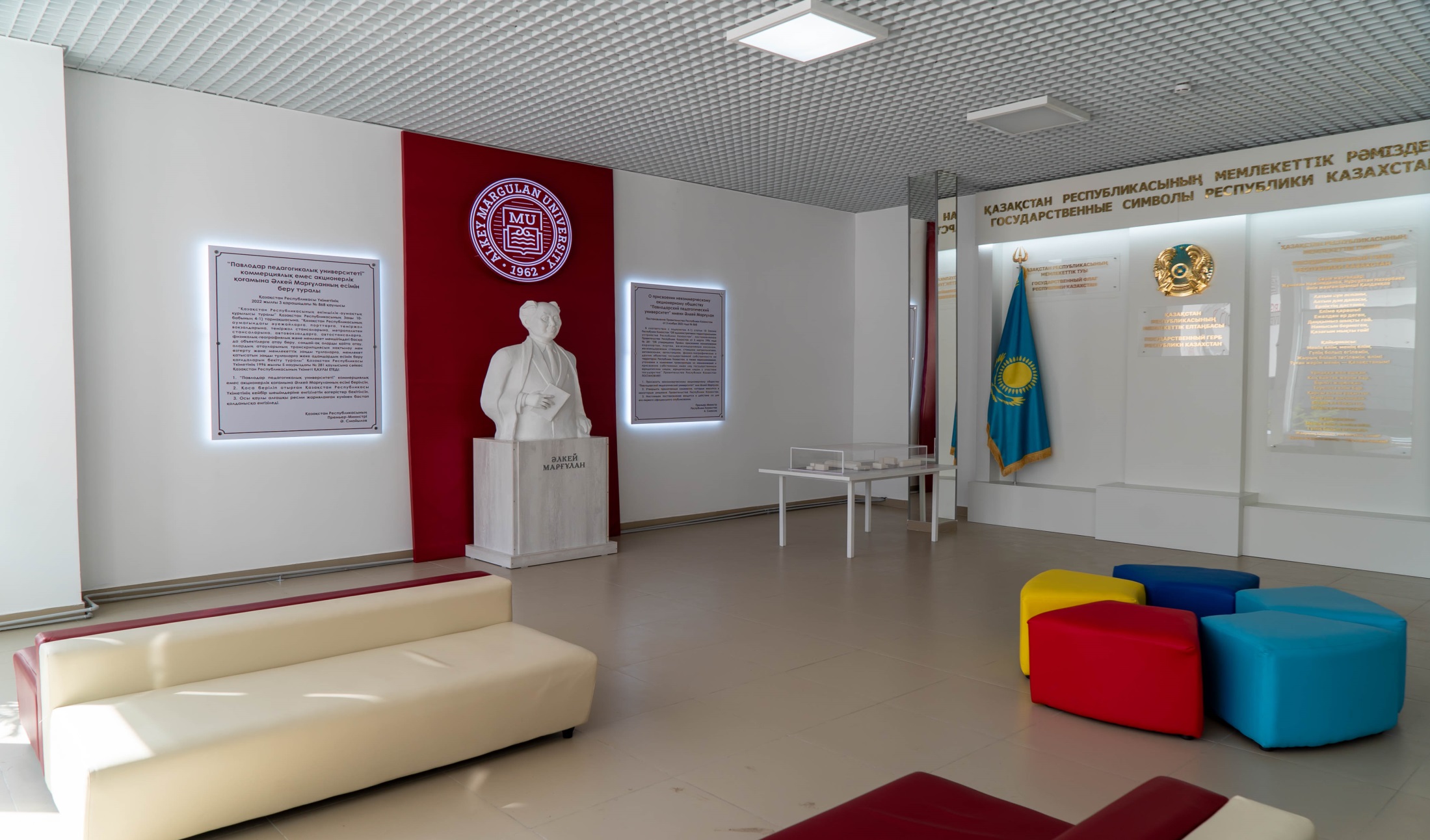 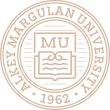 RobotoSlab Bold
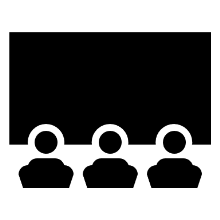 Место для фото или картинки
RobotoSlab Bold
RobotoSlab Regular
RobotoSlab Regular
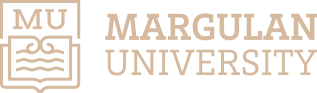